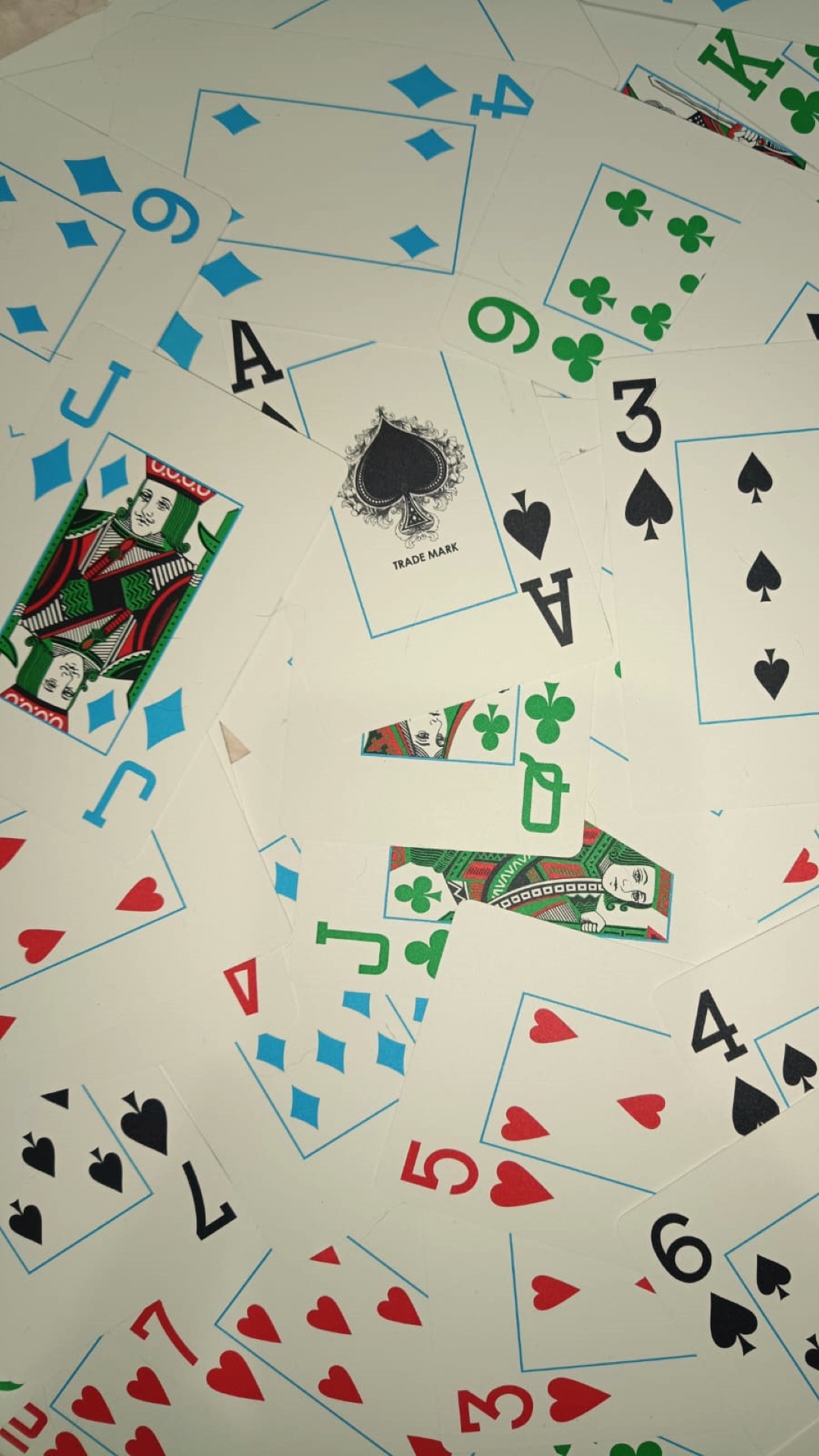 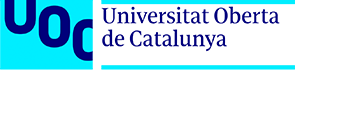 Grado de Ingeniería Informática
Omaha Flops
Desarrollo aplicaciones dispositivos móviles (Android)
Autor: David Medel Pizarro
TFG
Consultores:
	David Escuer Latorre
	Jordi Almirall López
Profesor responsable:
	Carles Garrigues Olivella
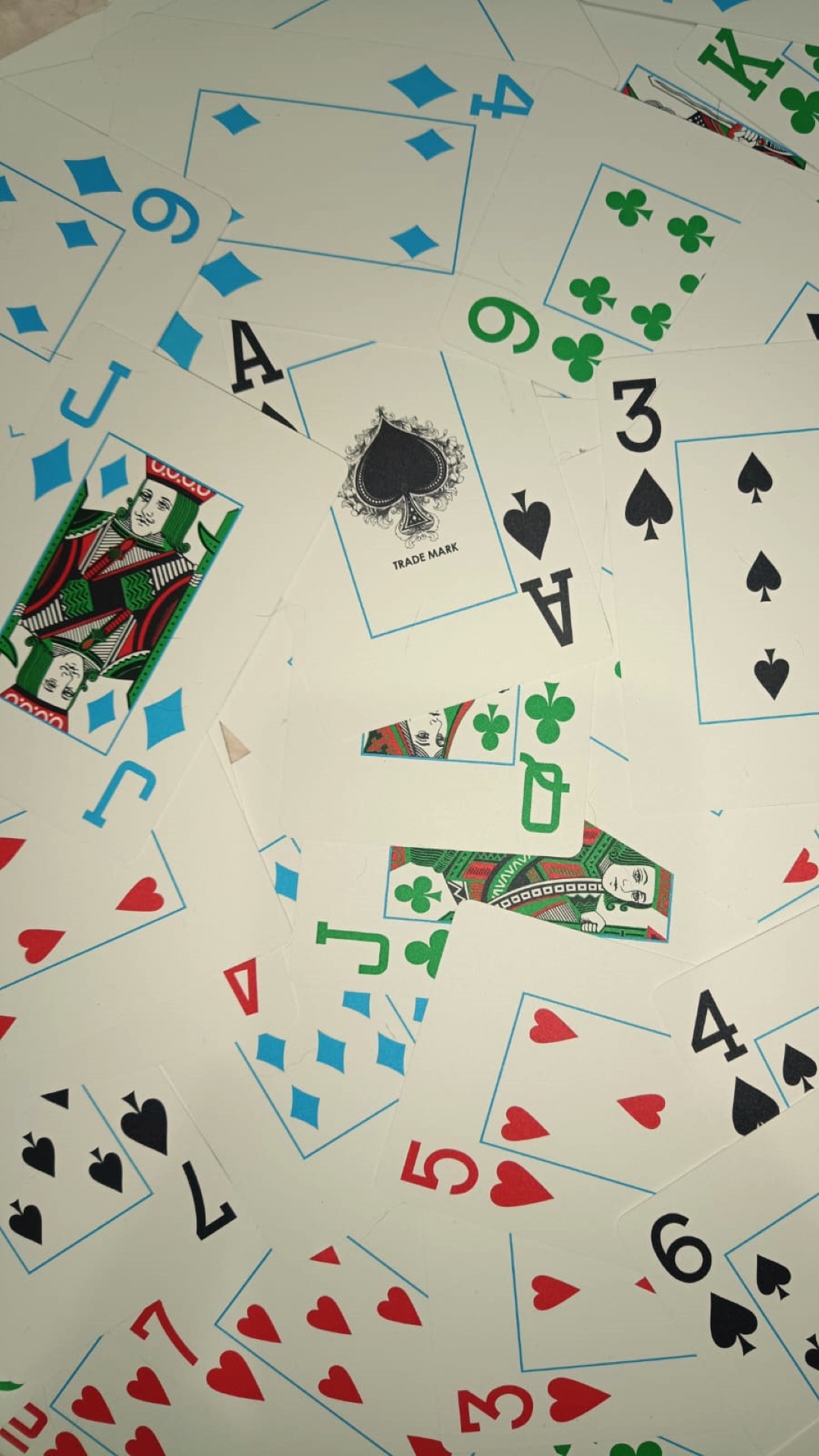 Contenido

Introducción
Objetivos del trabajo
Aspectos claves del desarrollo
Diseño Centrado en el usuario
Diseño técnico
Decisiones tomadas
Resultados obtenidos
Demo
Conclusiones
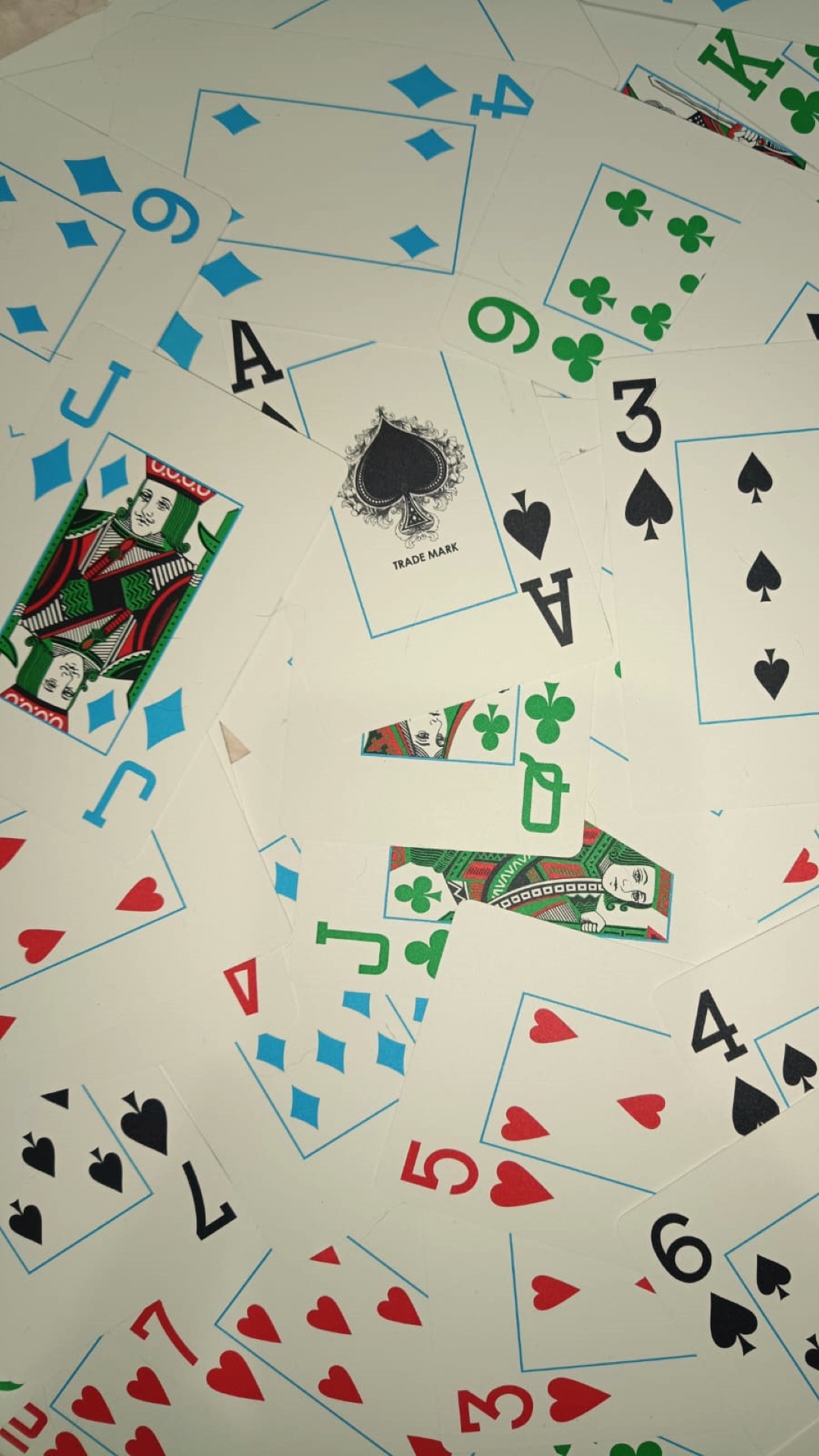 1. Introducción
¿Qué es el póquer?
Omaha flops
Texas vs Omaha
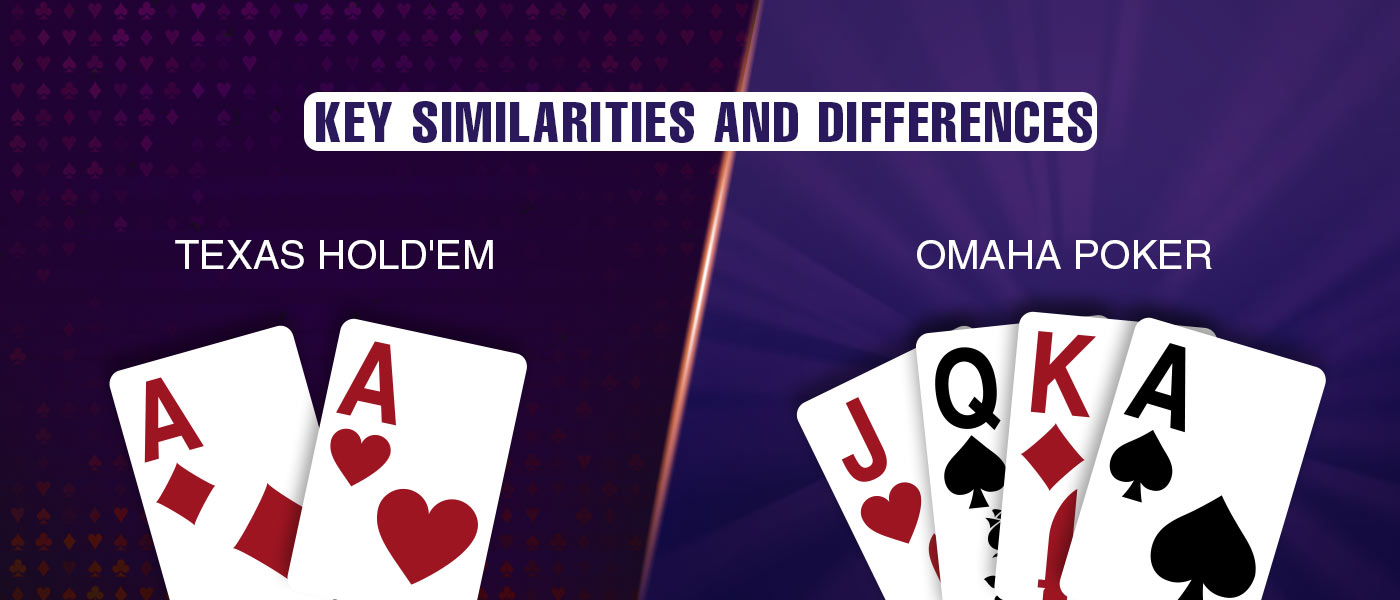 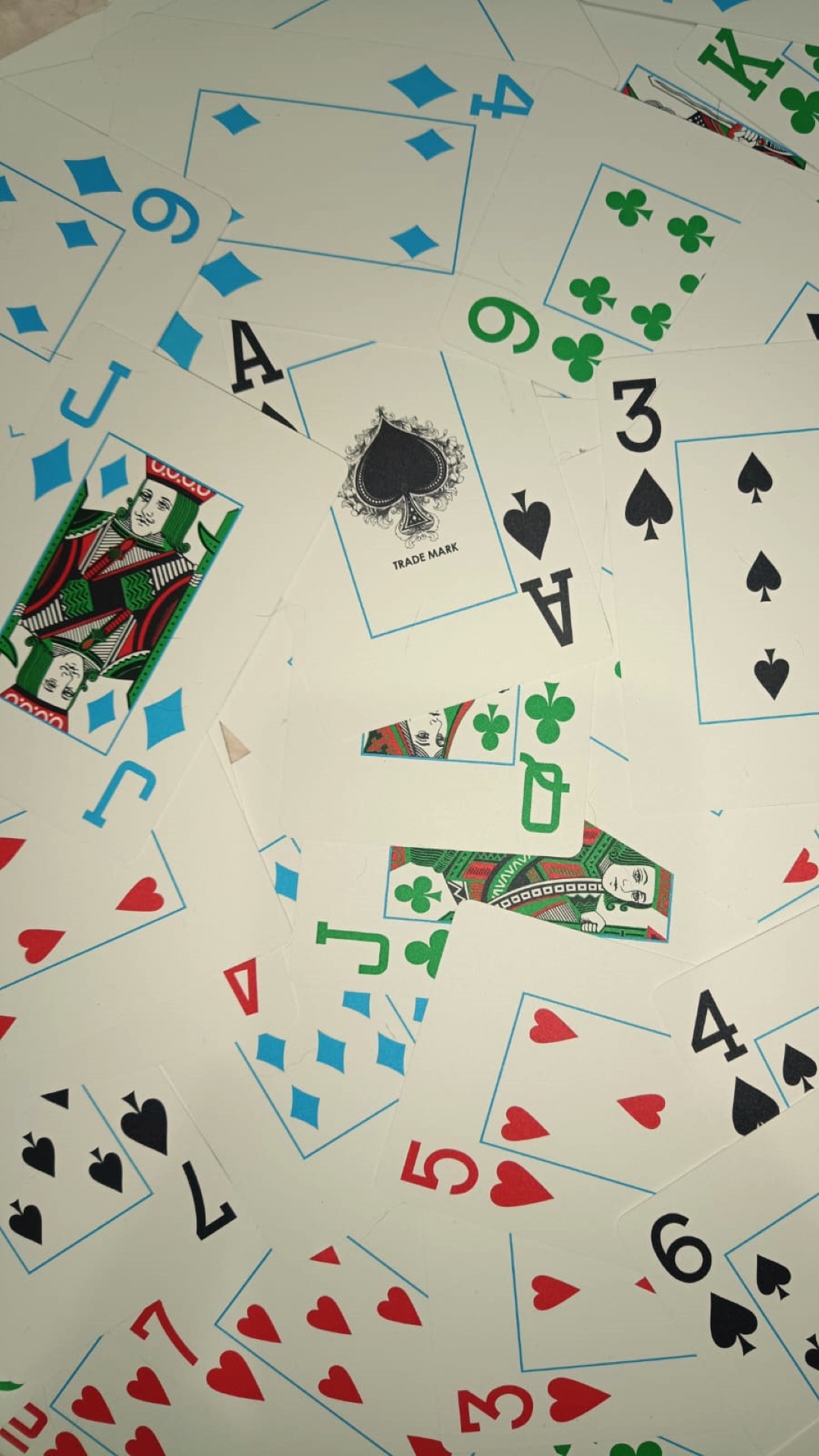 2. Objetivos del trabajo
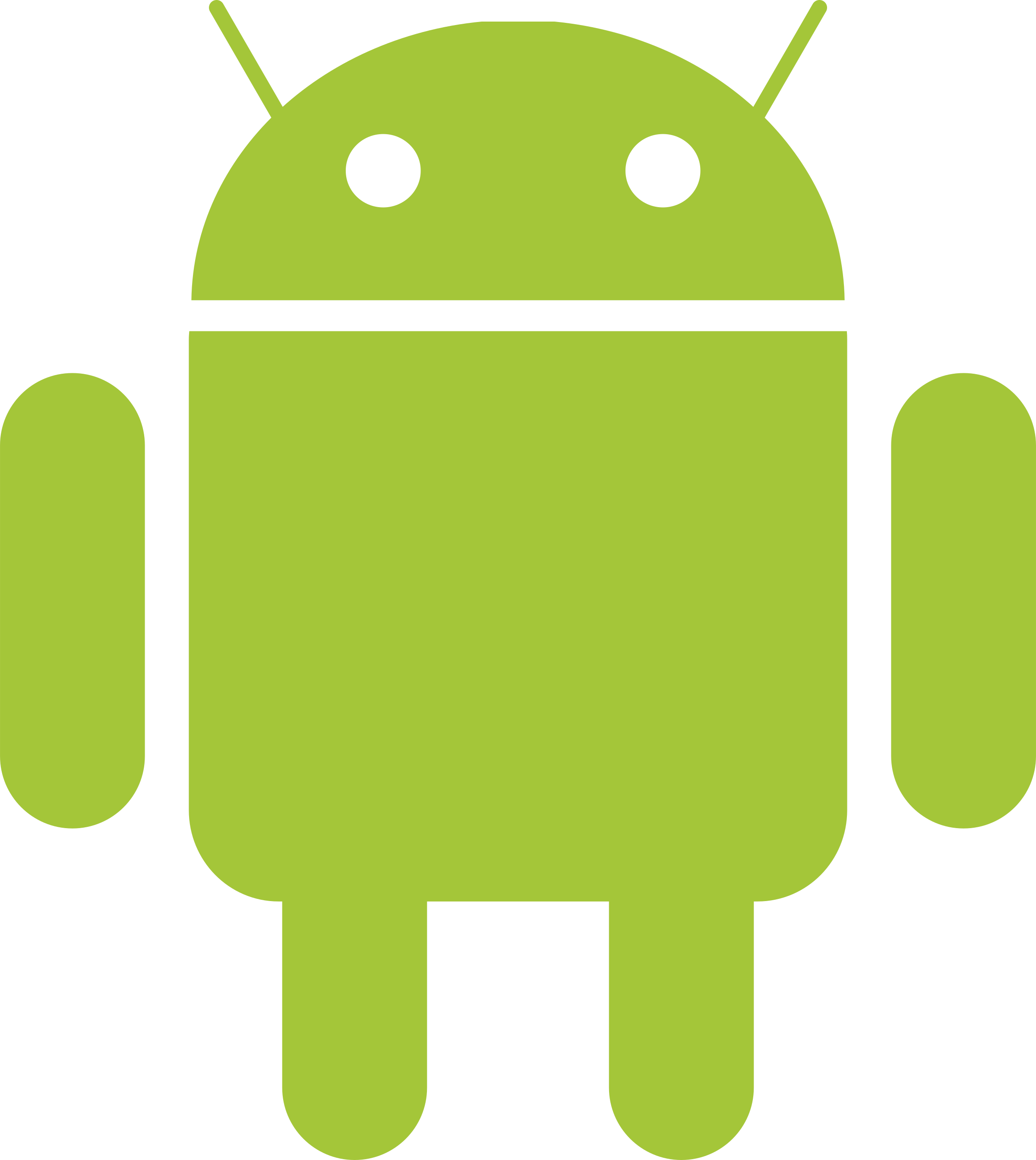 Creación de una aplicación móvil (Android)
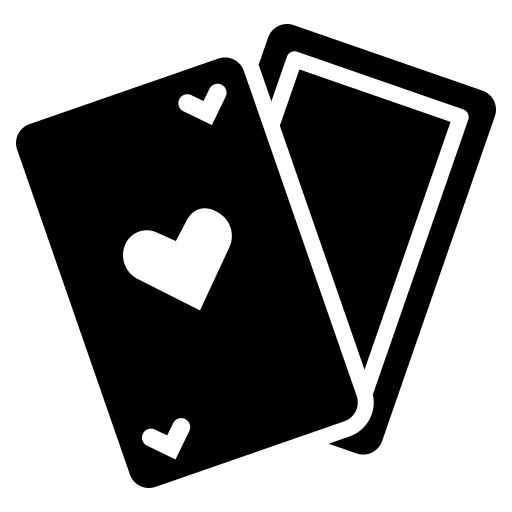 Innovador juego de cartas
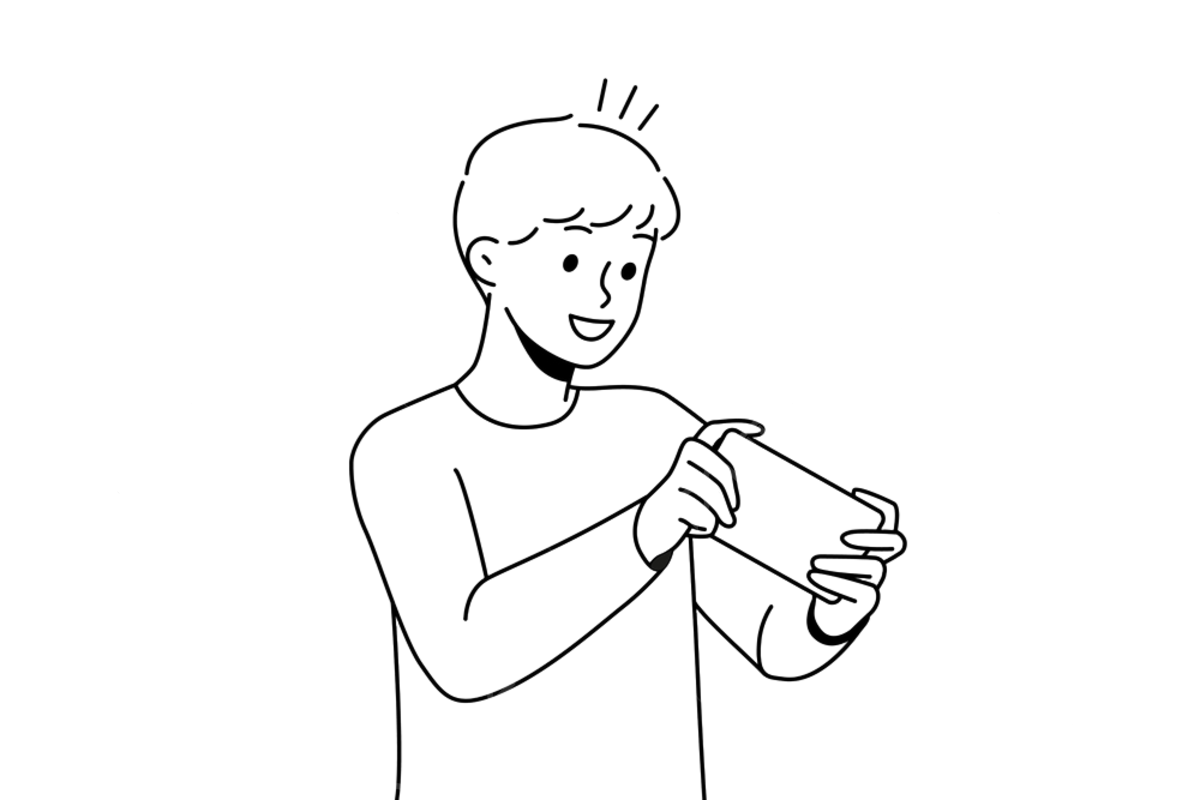 Entretener al usuario
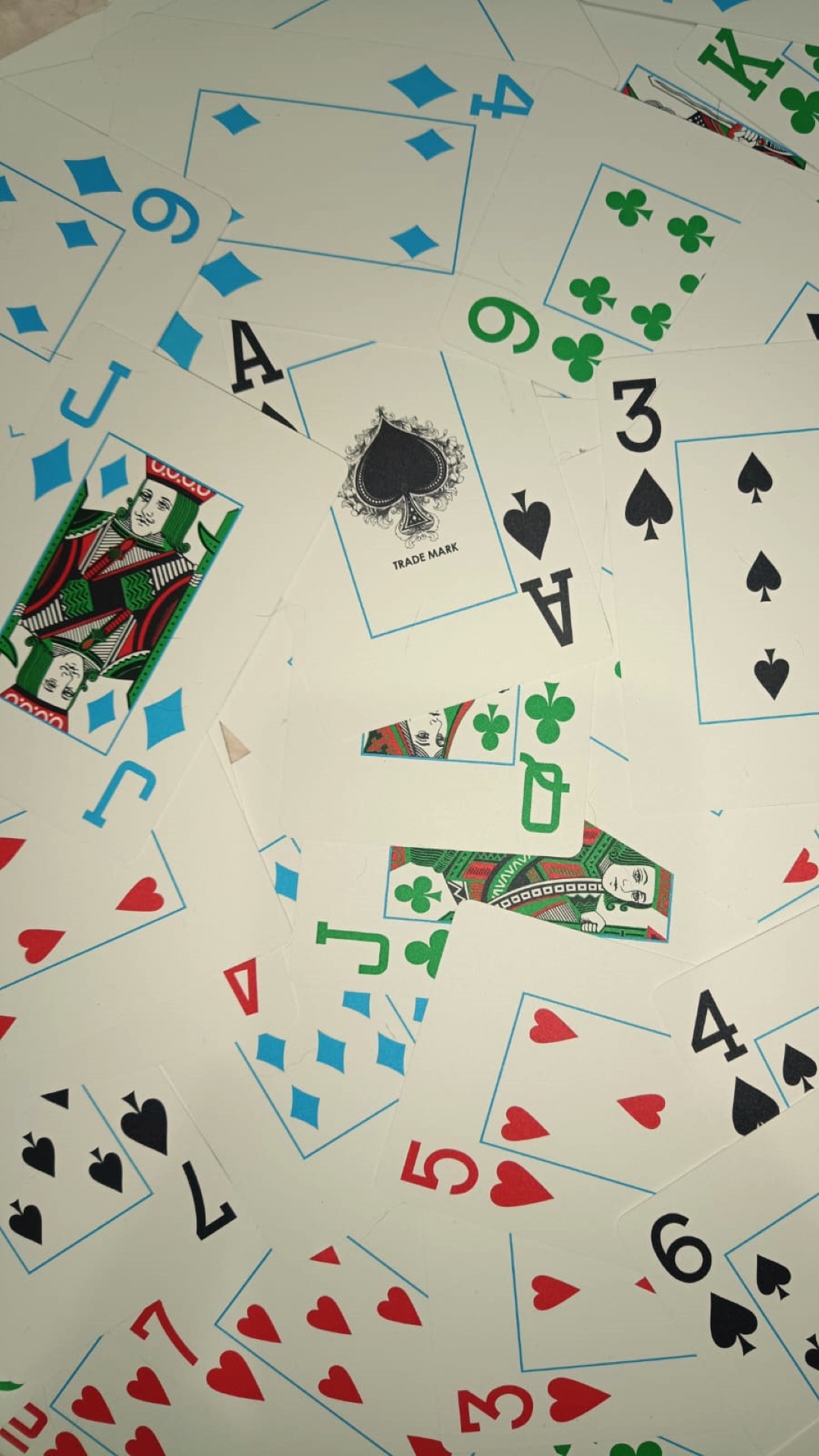 3. Aspectos claves del desarrollo
Diseño Centrado en el Usuario
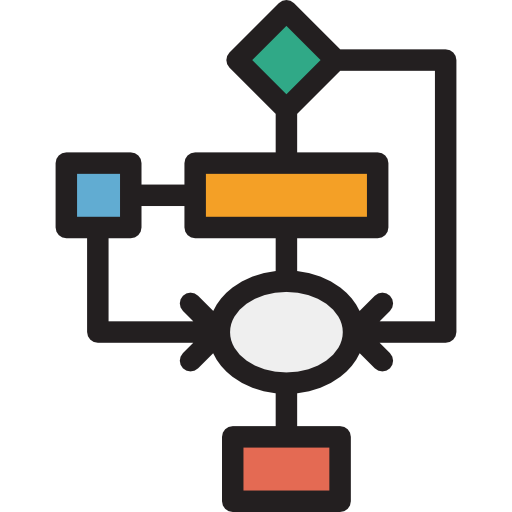 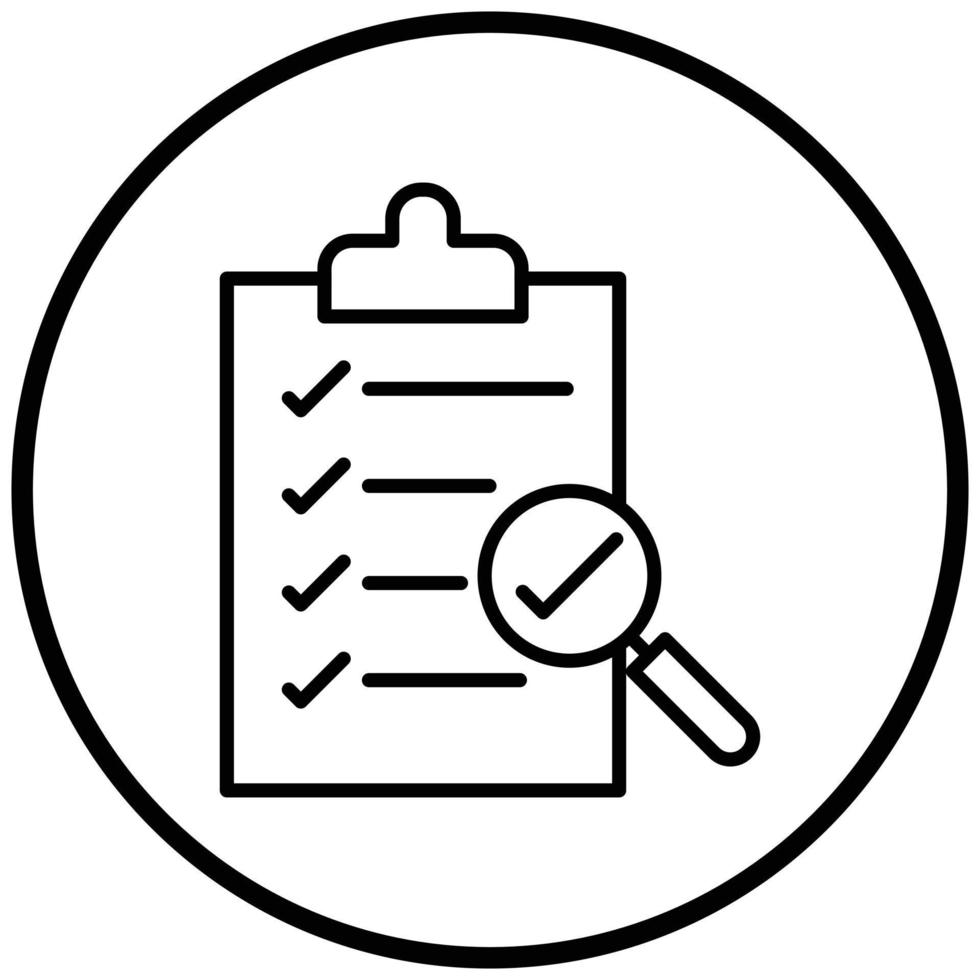 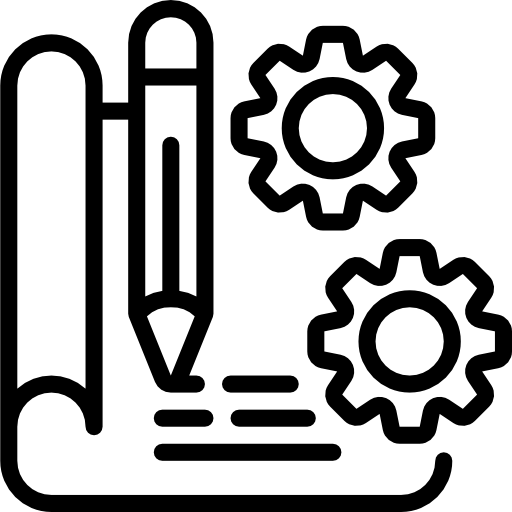 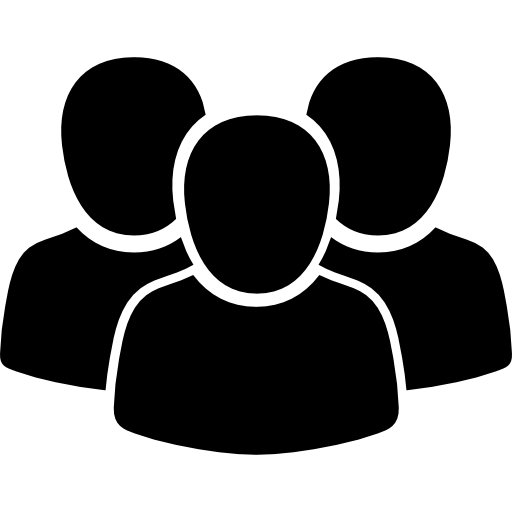 Flujo
Usuarios
Evaluación y feedback
Prototipado
Tareas de usuario
Feedback de las tareas
Bocetos
Figma
Análisis competitivo
Encuestas
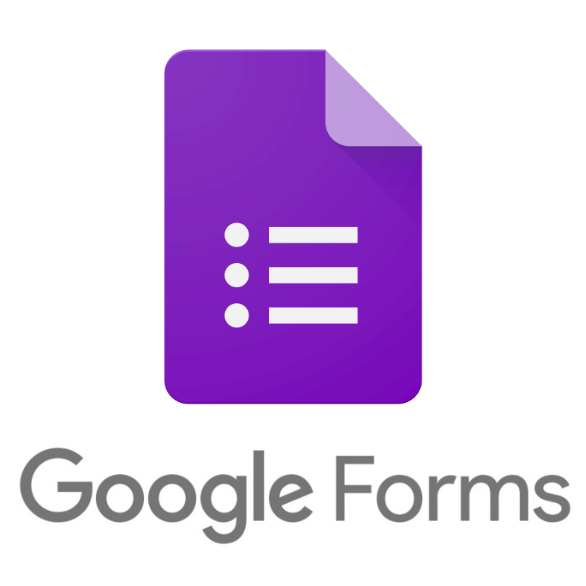 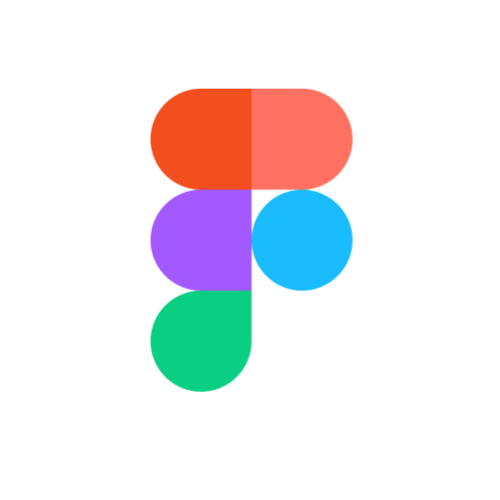 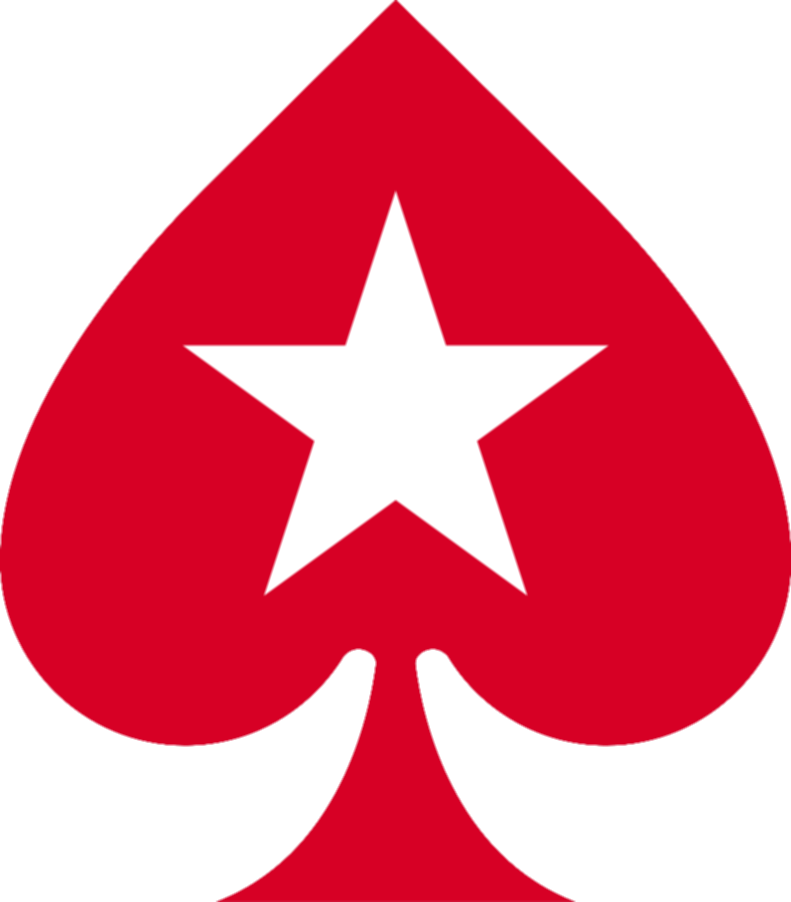 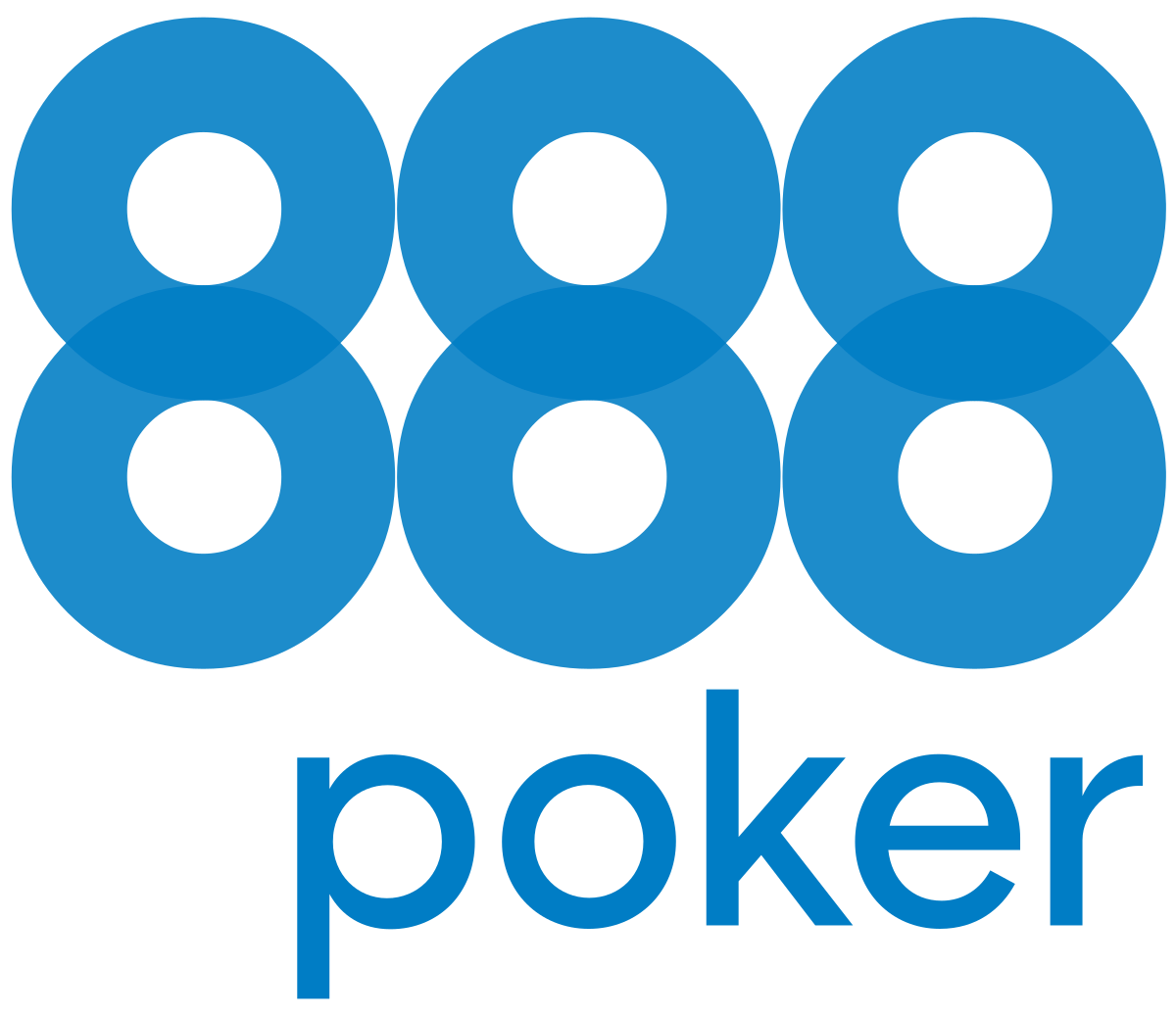 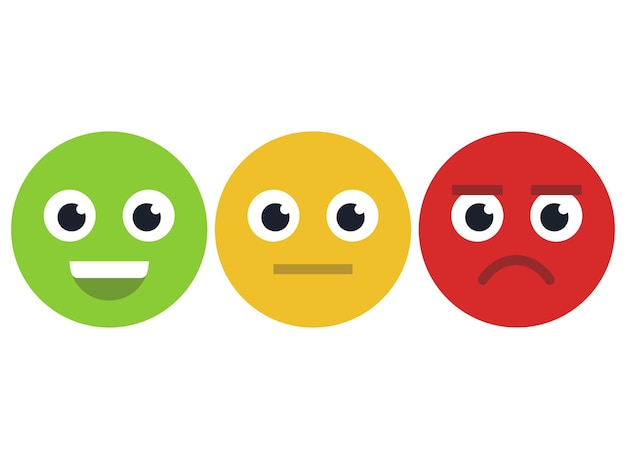 Positivo
Negativo
Posibles mejoras
Perfil de usuario
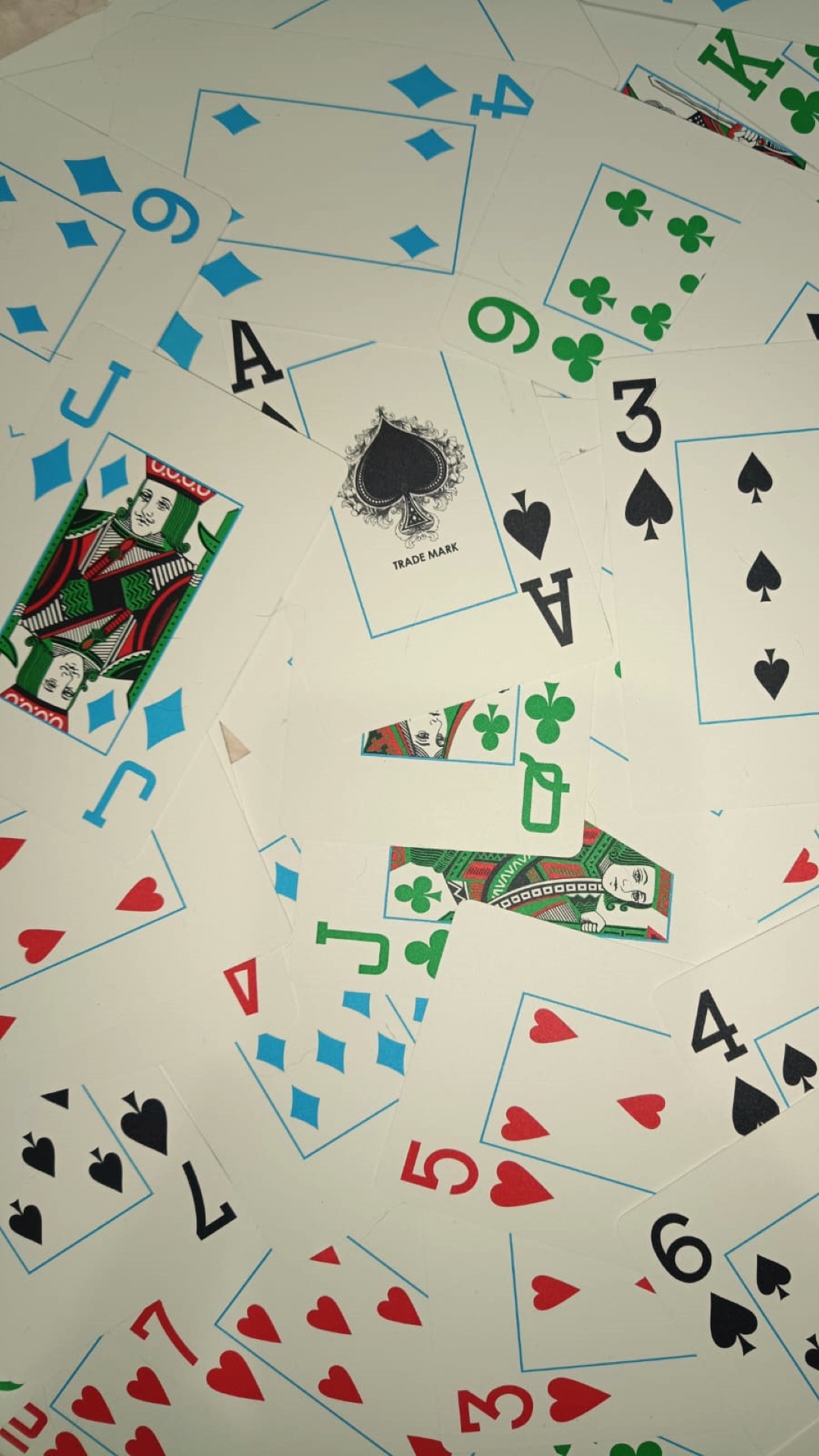 3. Aspectos claves del desarrollo
Diseño Técnico
Identificar actores:
Usuario registrado
Usuario no registrado
Arquitectura de la BBDD
Diagrama UML
Entidades y clases
Flujo de la aplicación
Arquitectura del sistema
Casos de uso
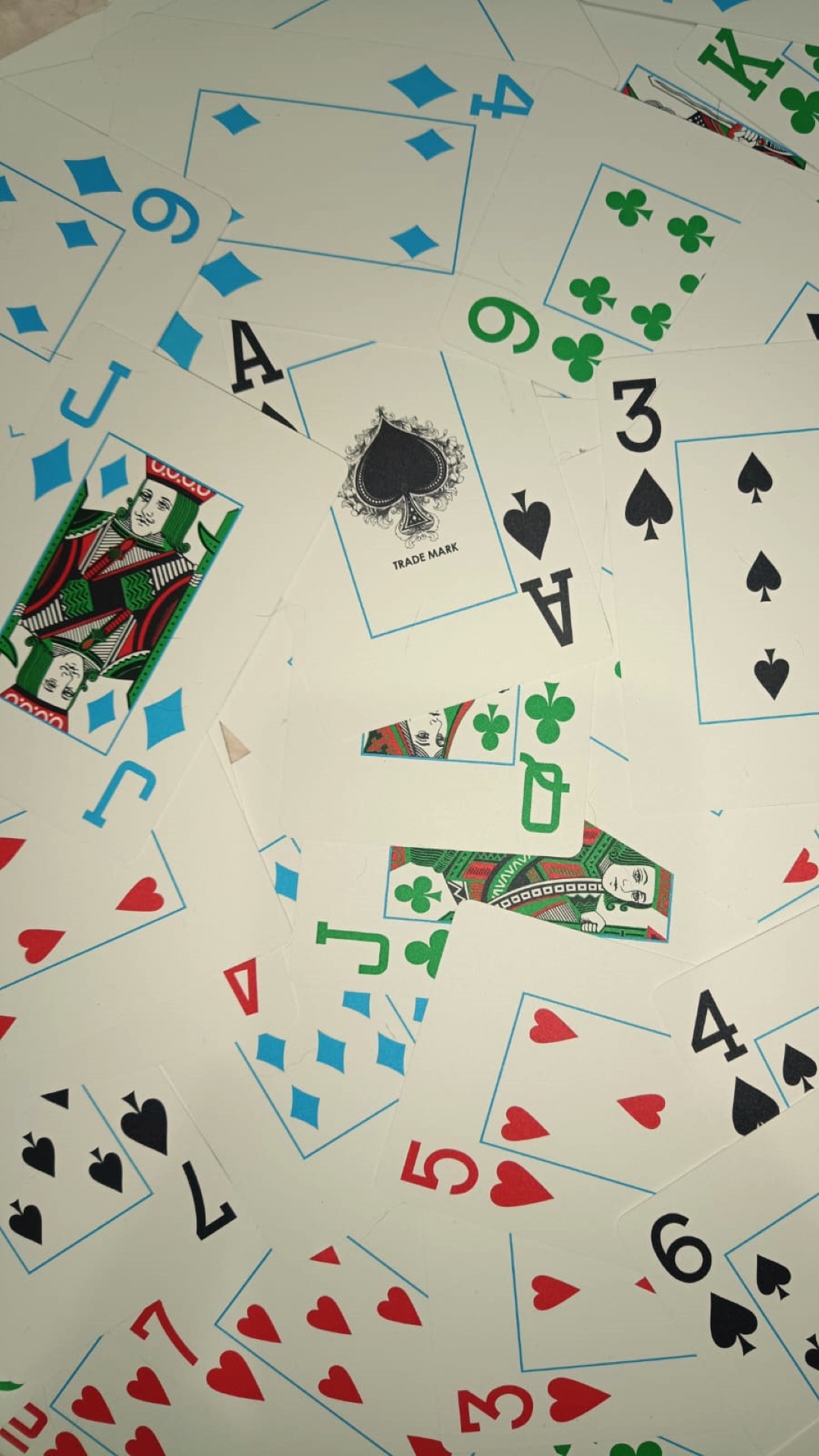 4. Decisiones tomadas
Tecnologías utilizadas
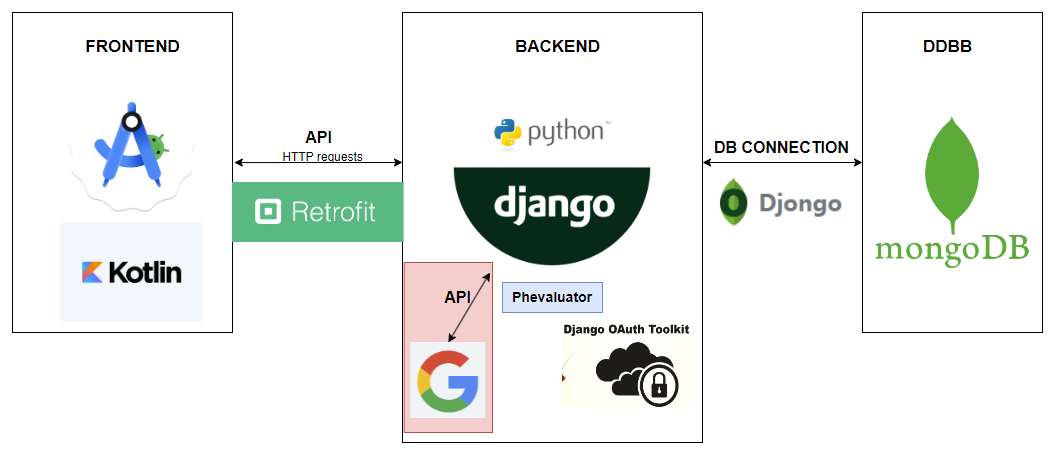 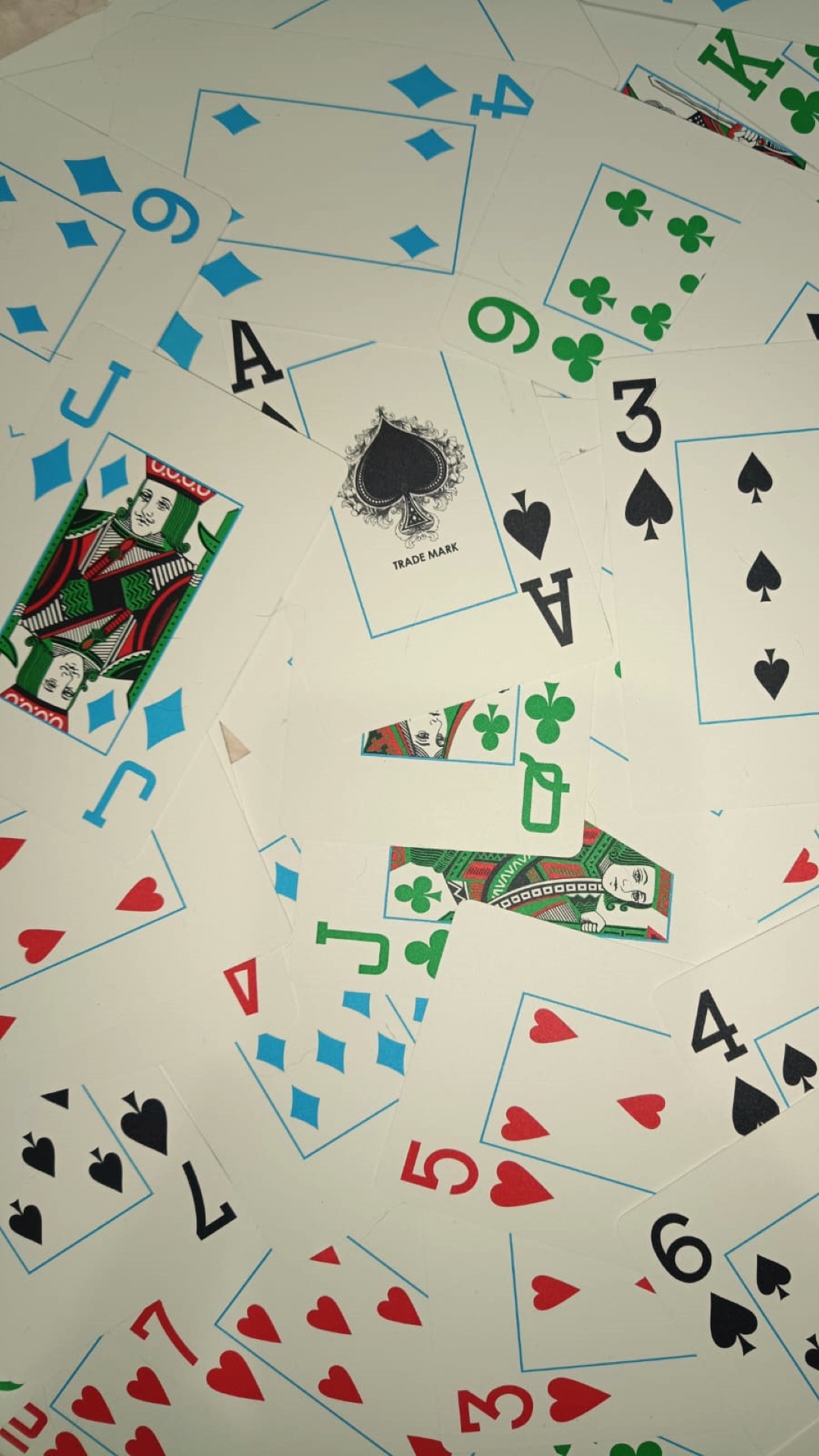 4. Decisiones tomadas
Metodología y patrones
Patrones
Single Responsibility Principle (SRP)
Open/Closed Principle (OCP)
Liskov Substitution Principle (LSP)
Interface Segregation Principle (ISP)Dependency Inversión Principle (DIP)
MetodologíaSprints
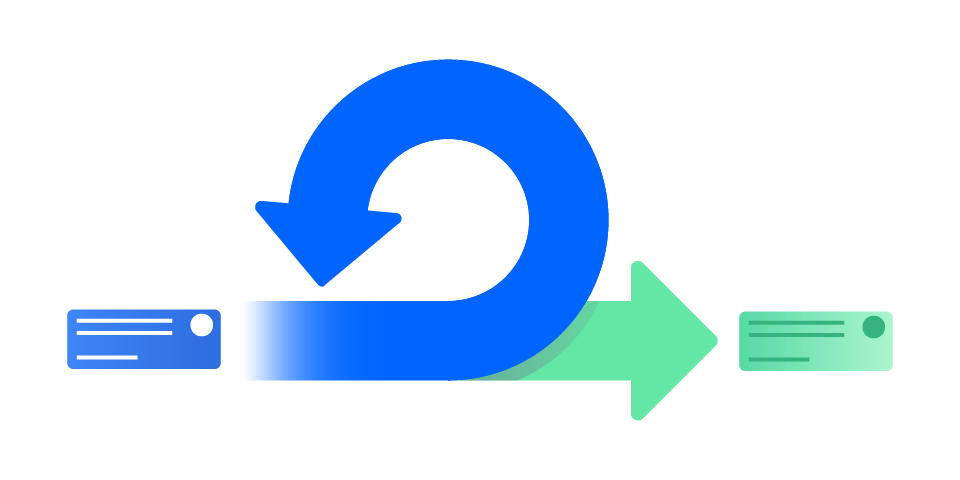 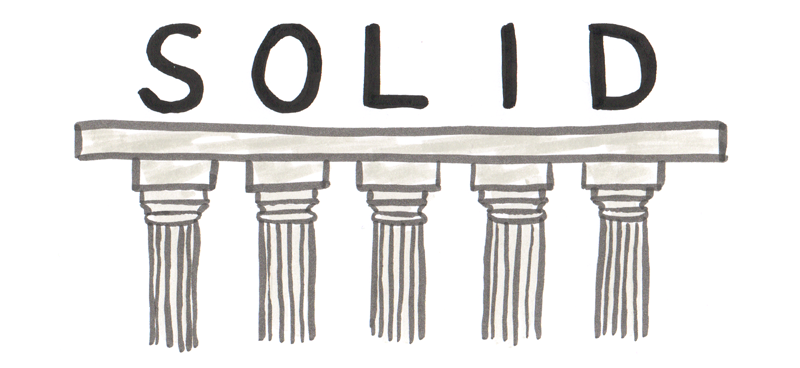 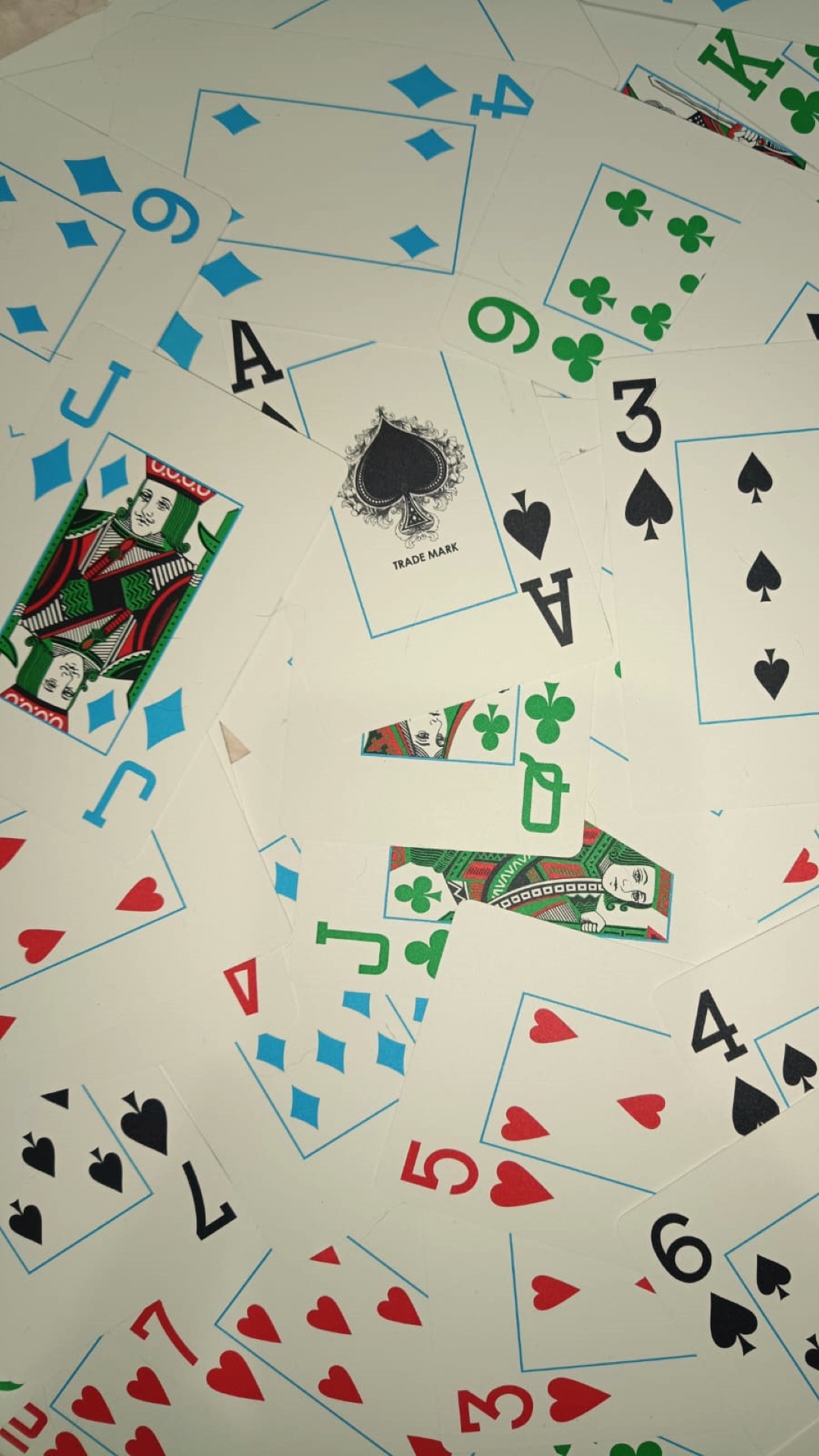 4. Decisiones tomadas
Decisiones iniciales vs finales
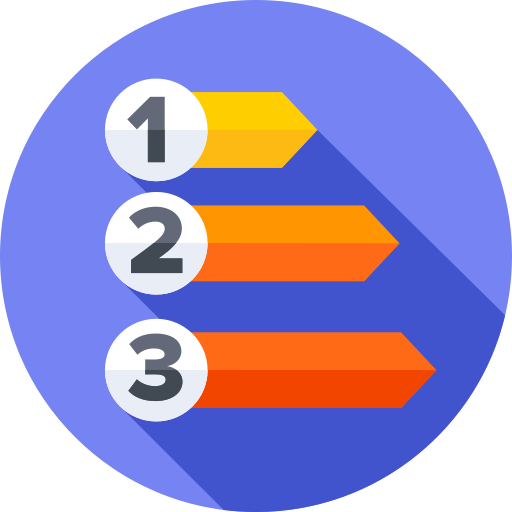 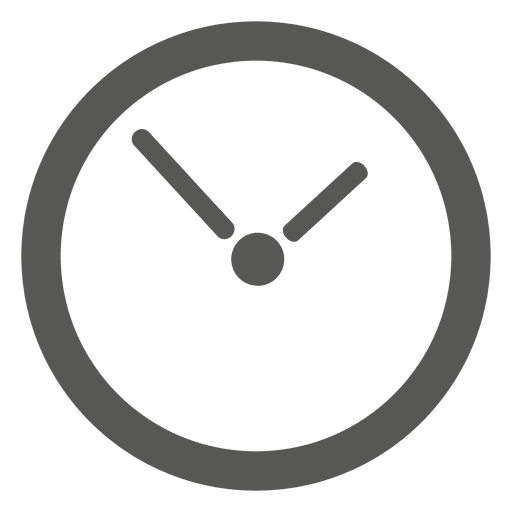 Falta de tiempo
Priorización de funcionalidades
Funcionalidades más relevantes
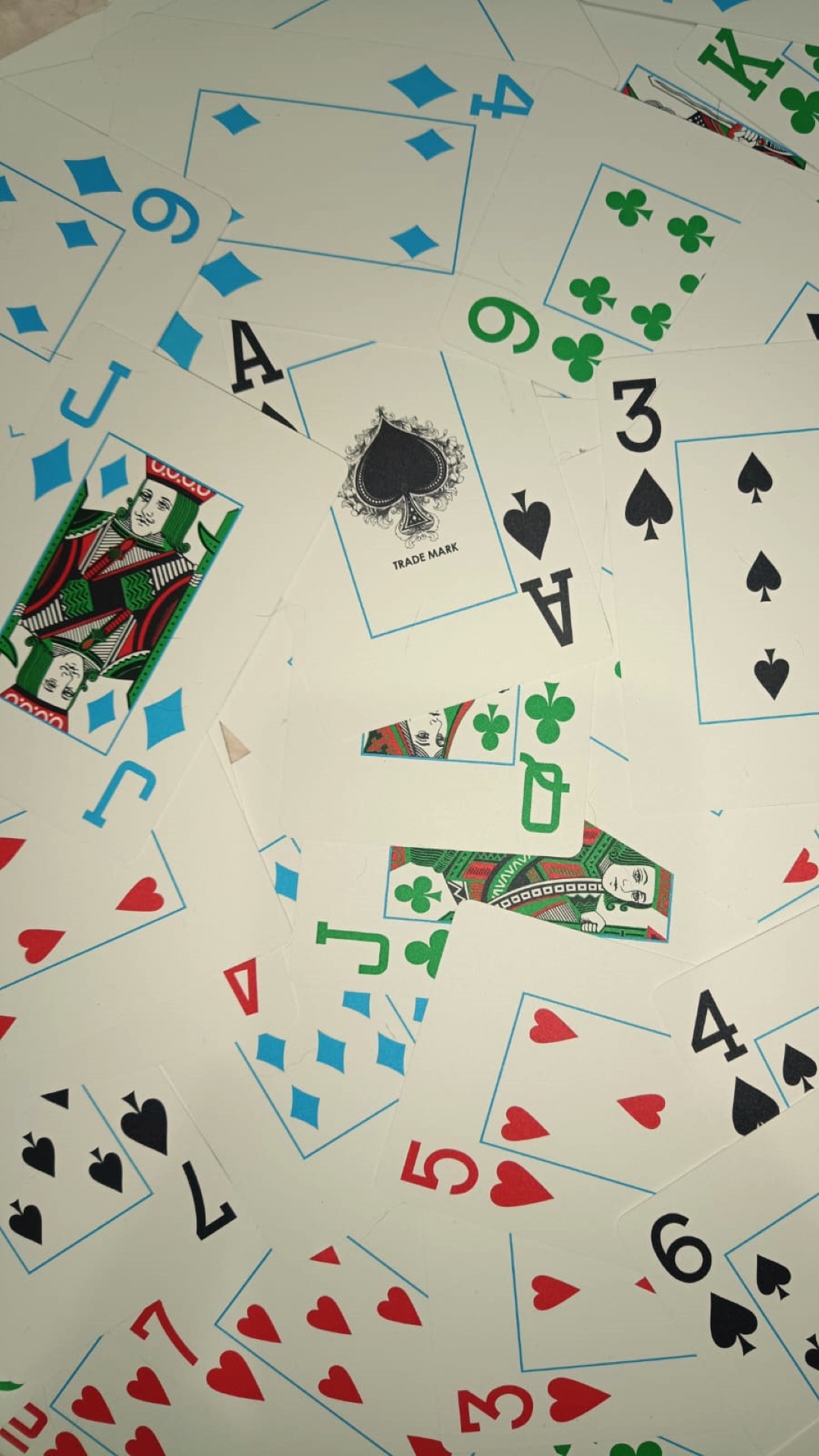 5. Resultados obtenidos
Demo
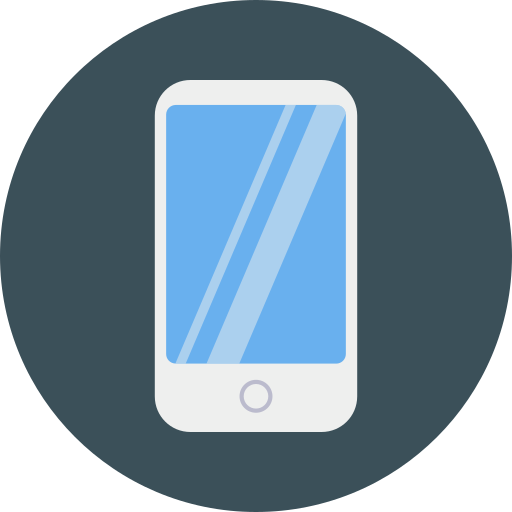 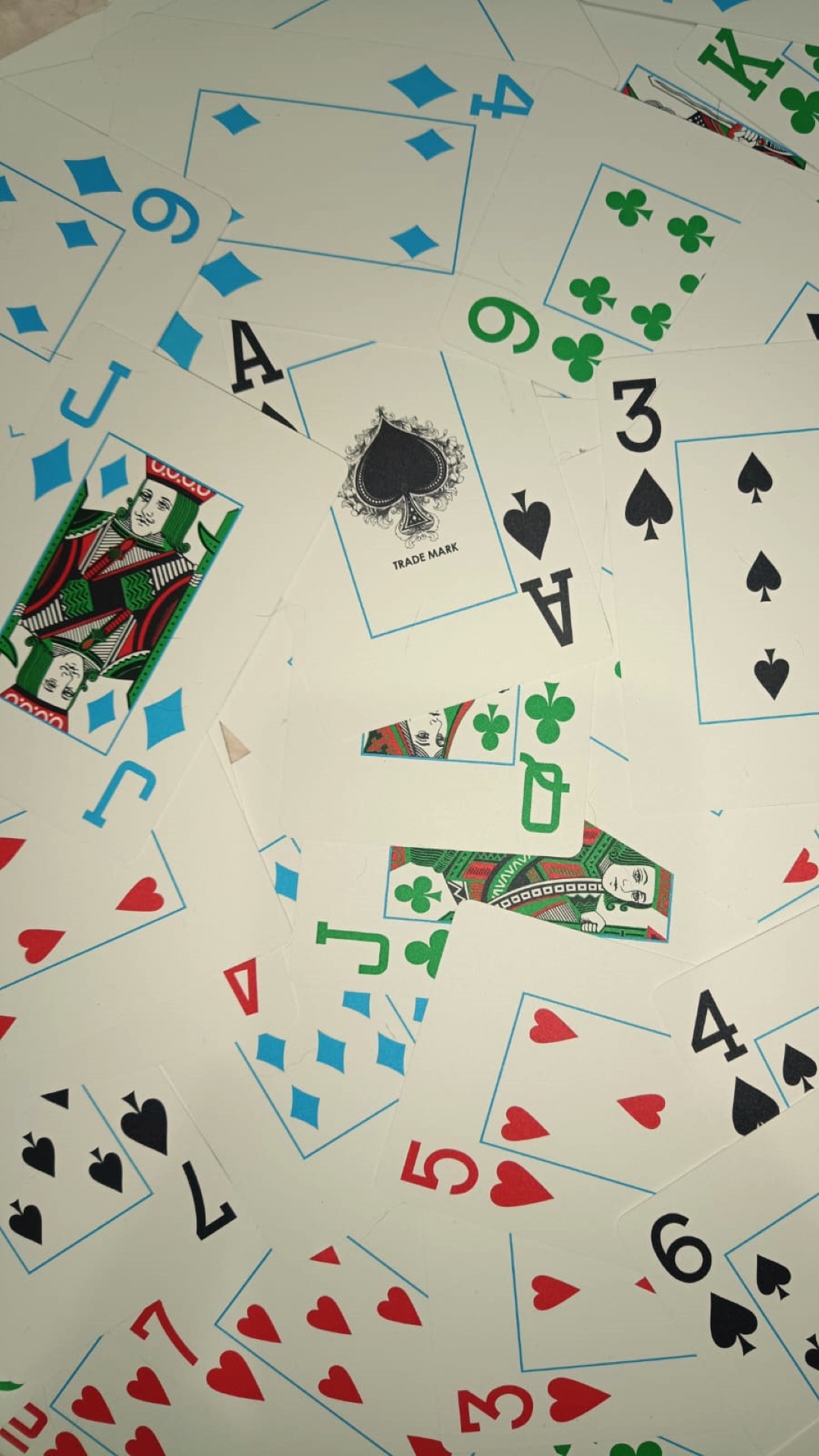 5. Resultados obtenidos
Testing
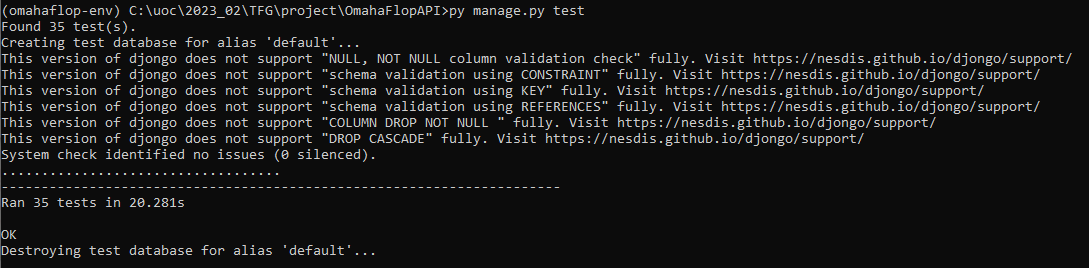 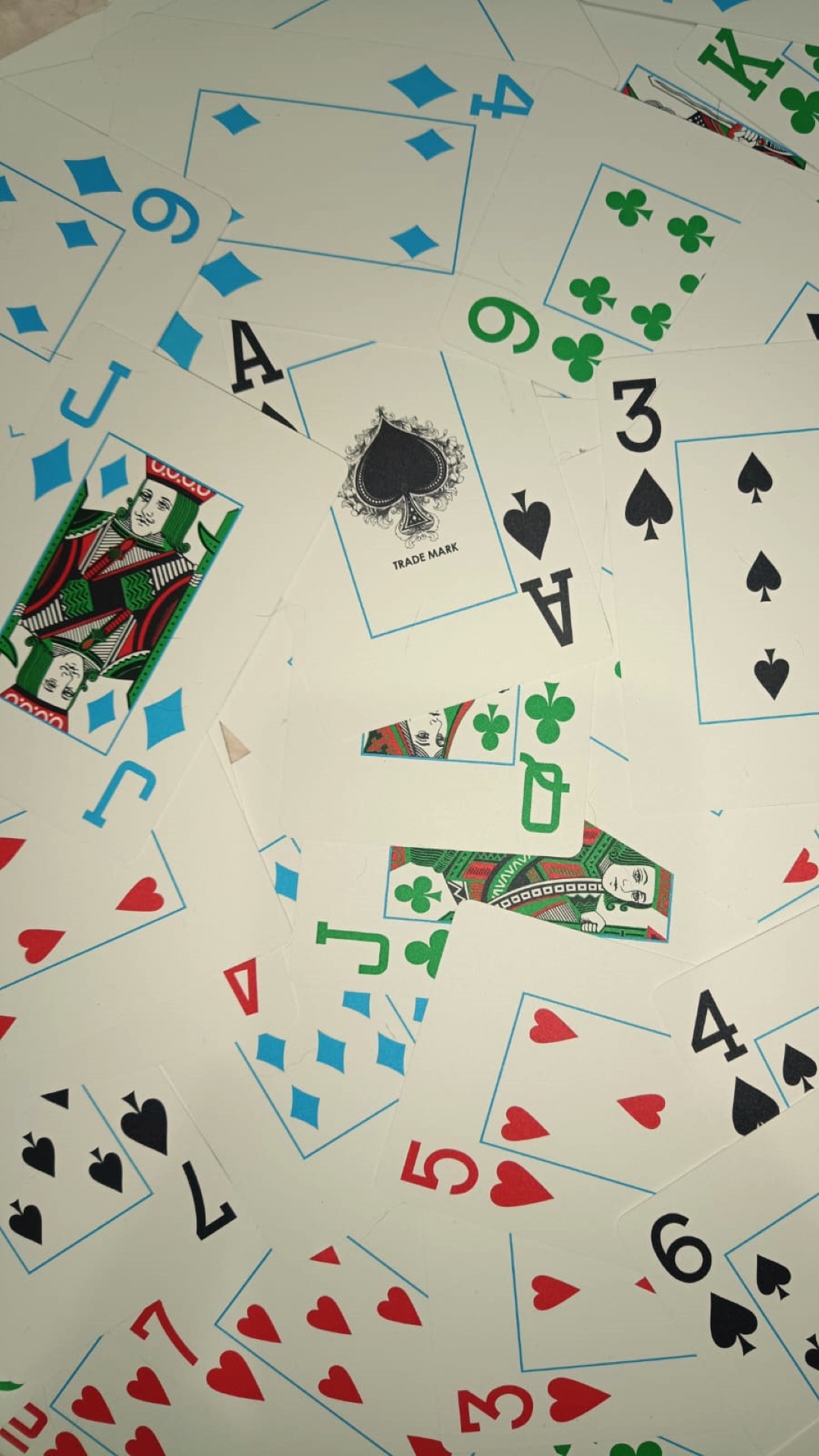 6. Conclusiones
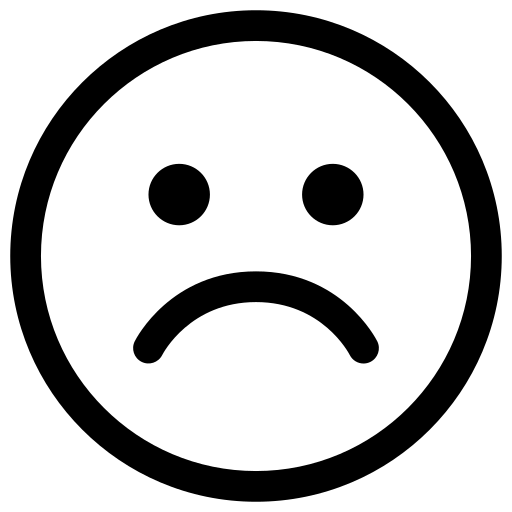 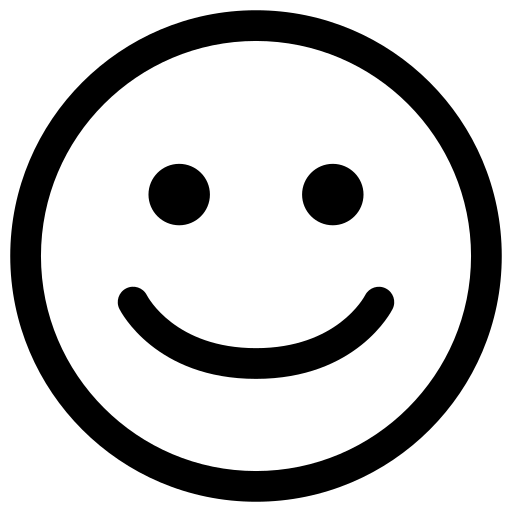 Metodología
Priorizar tareas
Conocimiento y experiencia adquiridas
Desafío
Falta experiencia
Gestionar los estados de la partida
Dificultad de crear aplicaciones
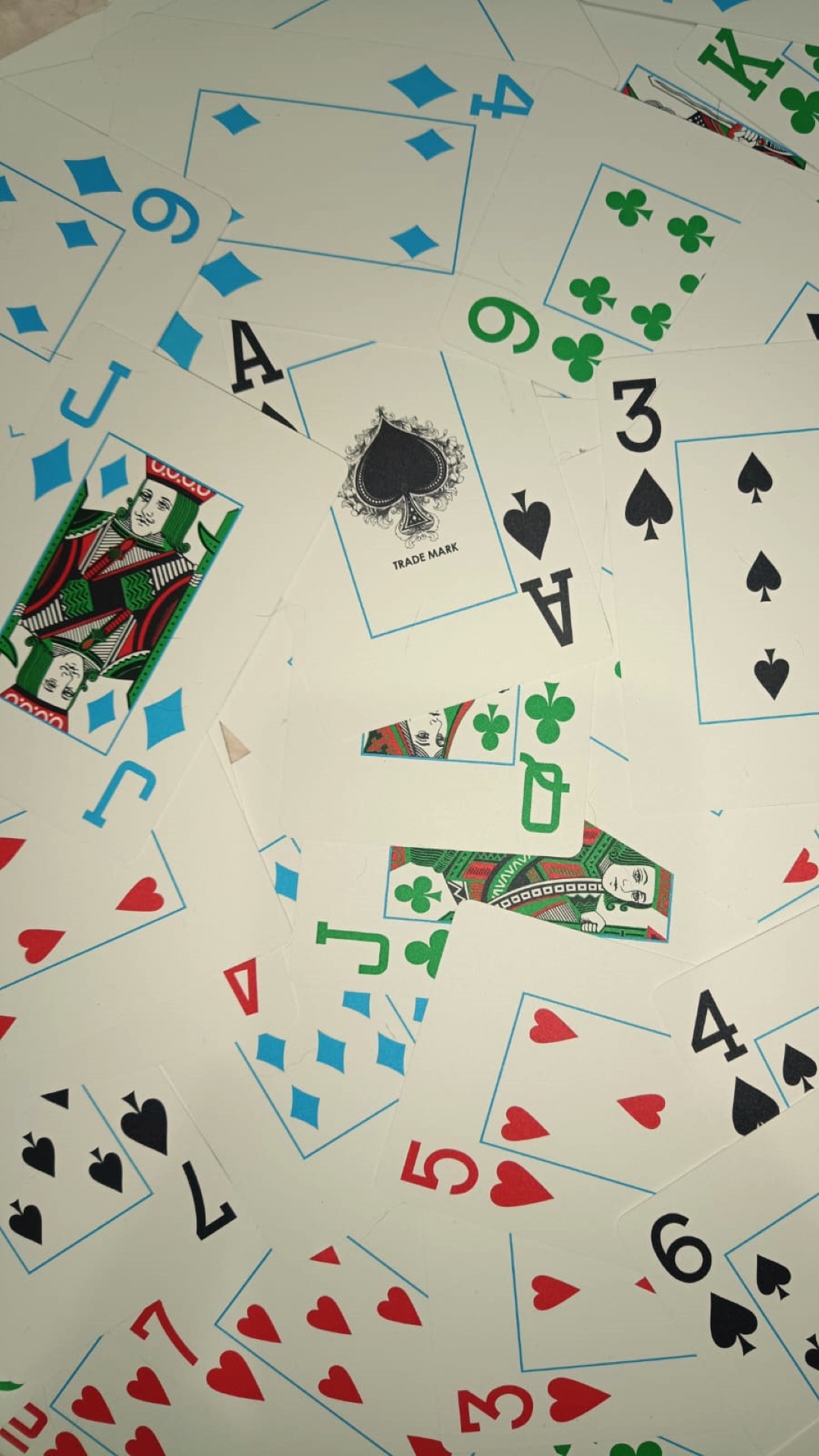 Agradecimientos